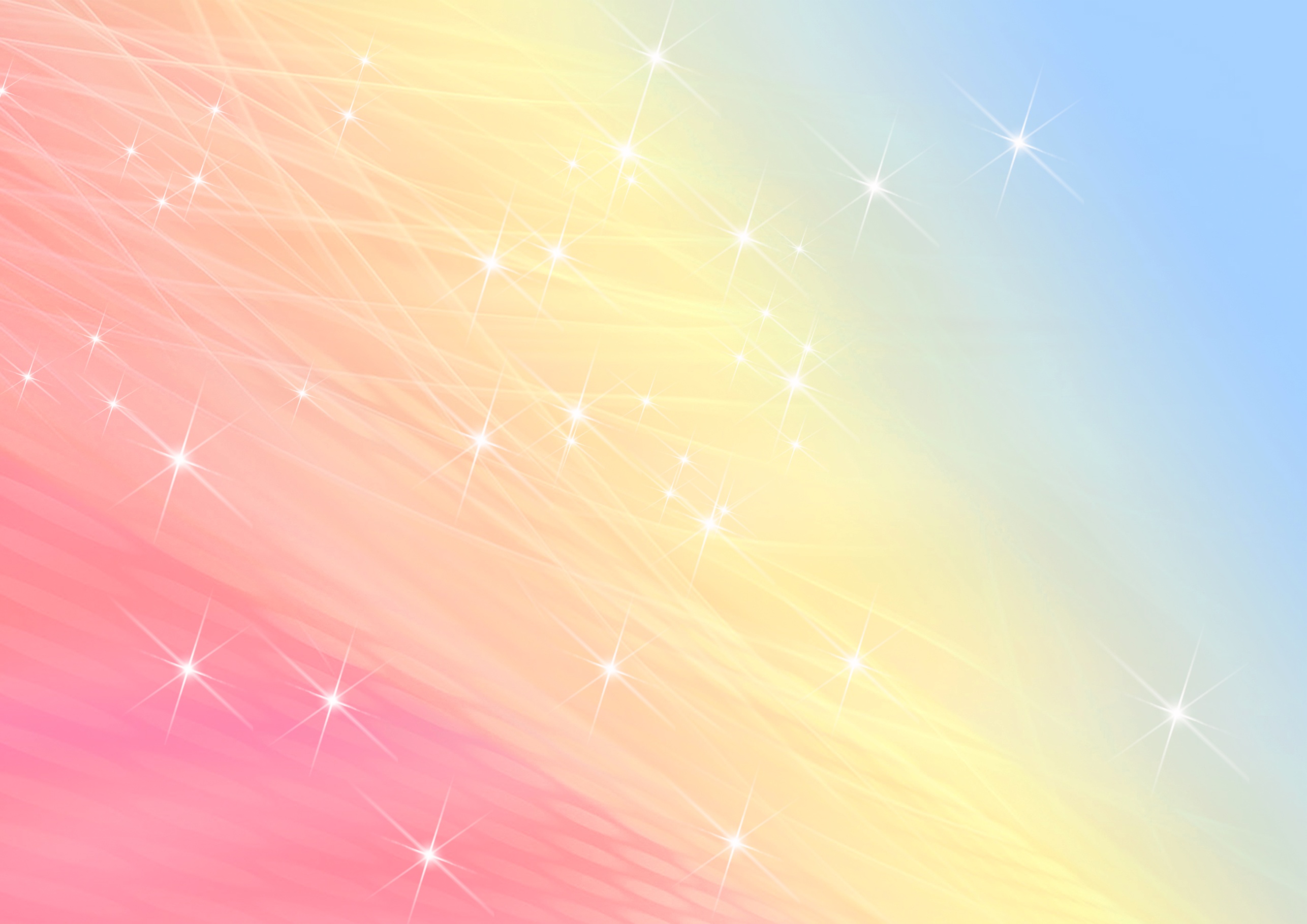 Тема урока:
Задушевность лирической интонации 
в музыке
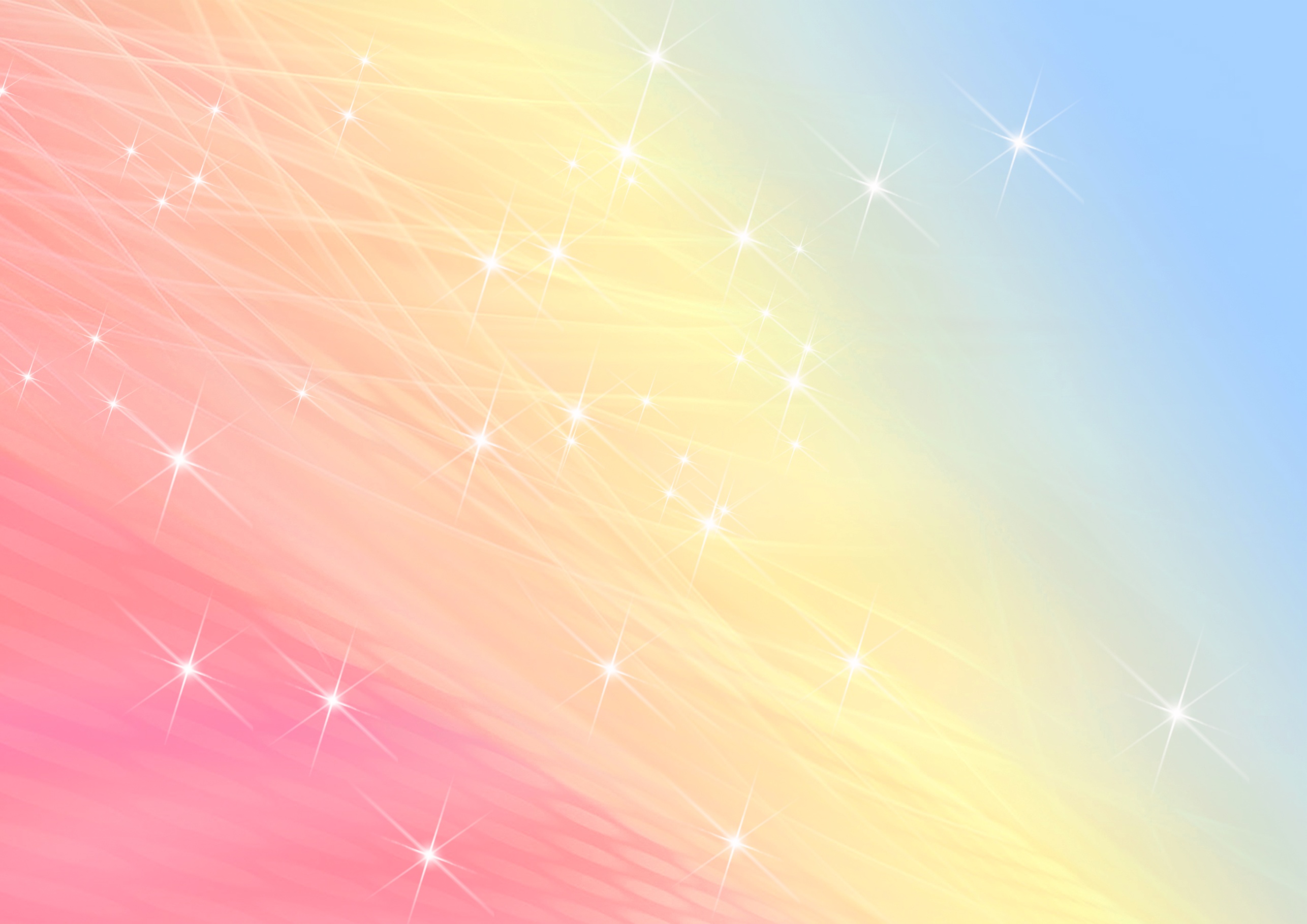 Музыкальная интонация
это осмысленная организация звуков, тяготеющих и образующих между собой взаимосвязь
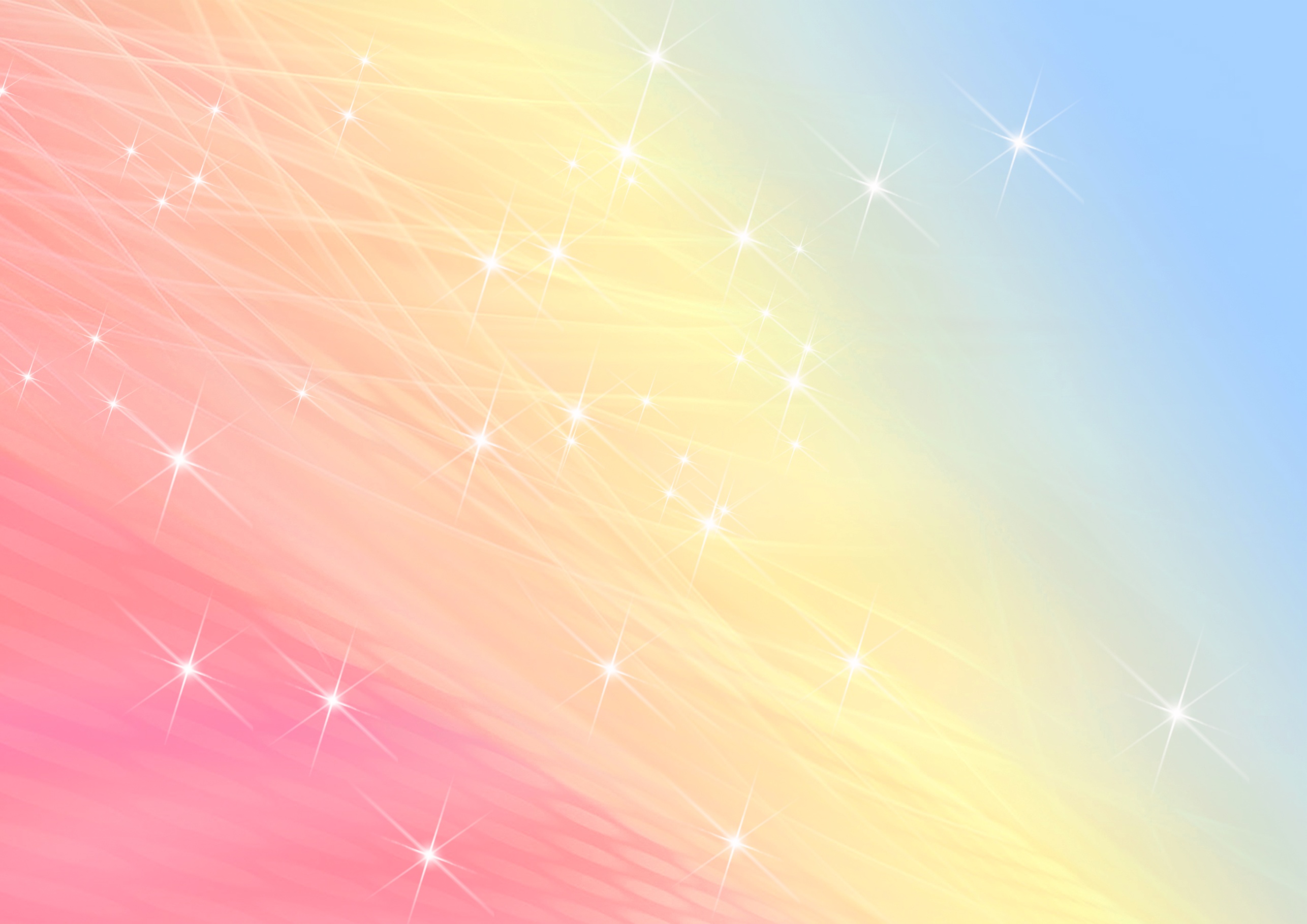 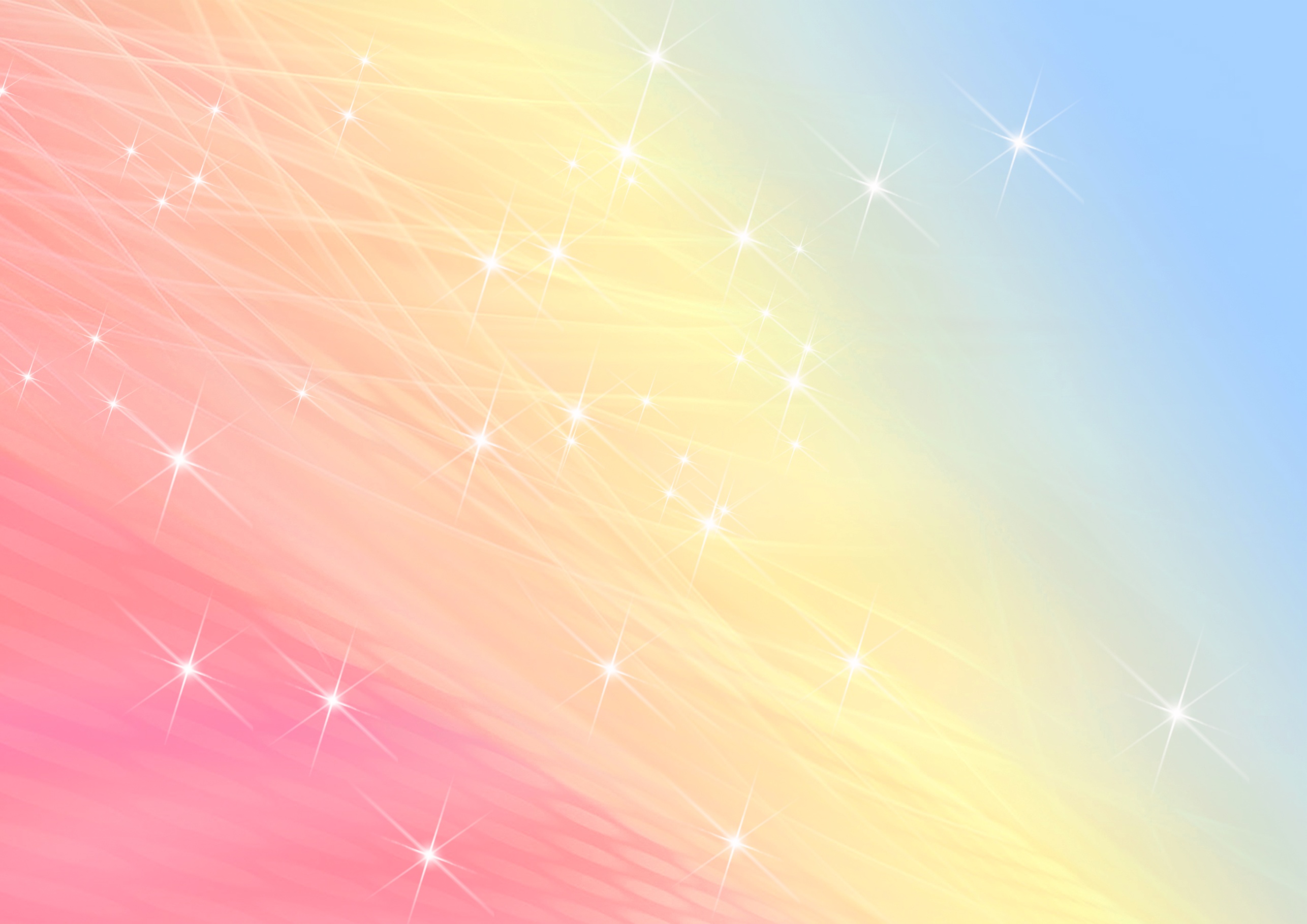 музыка – 
отражение  человеческих  чувств,  настроения;
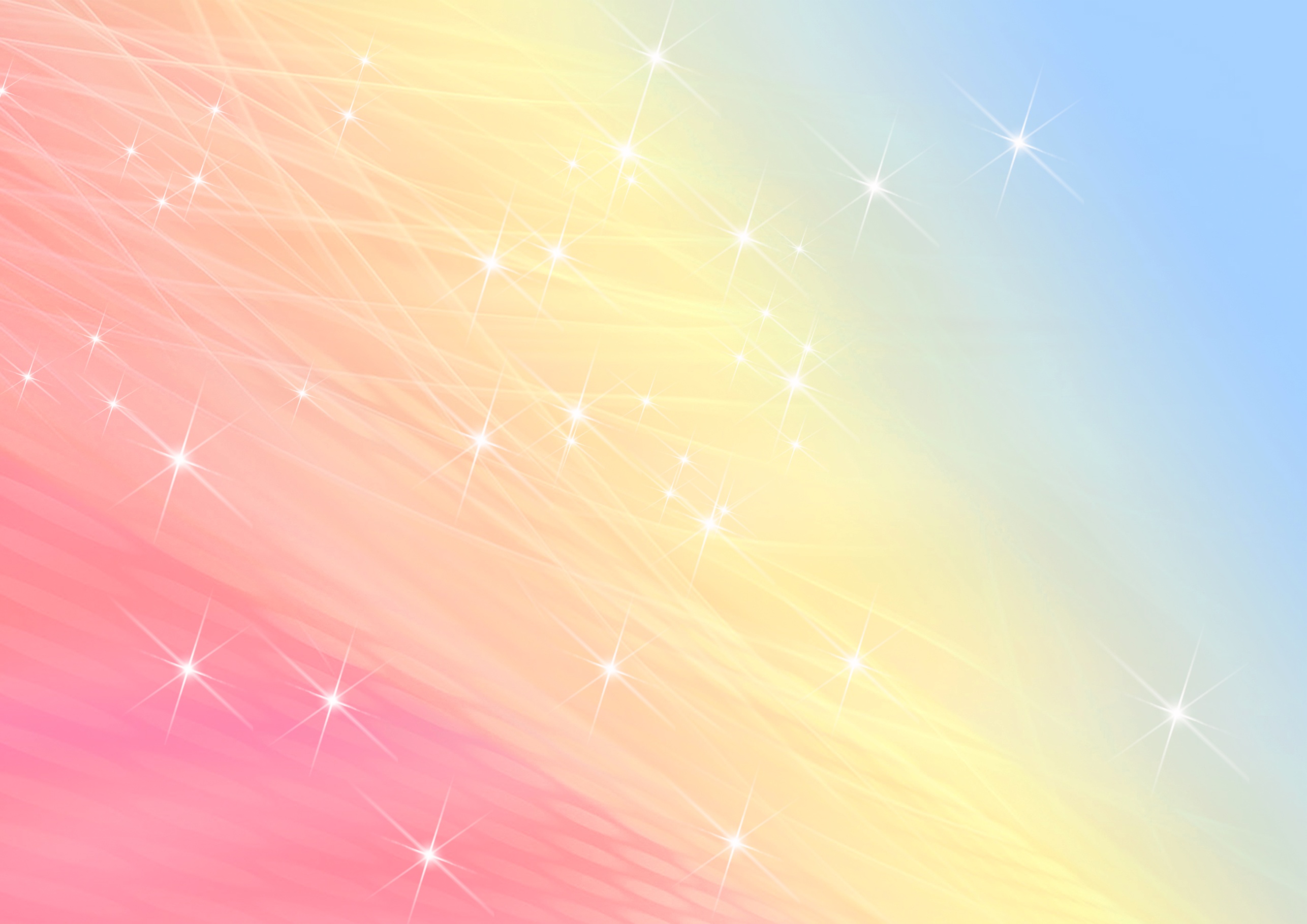 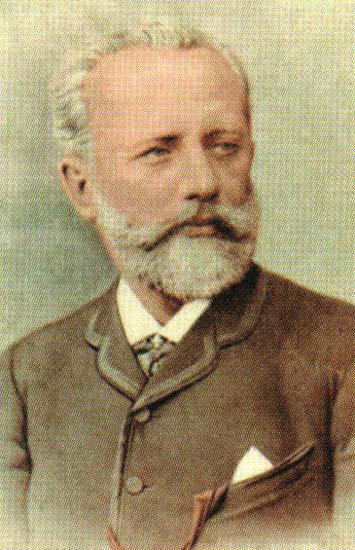 «Сентиментальный вальс»
П. И. Чайковский
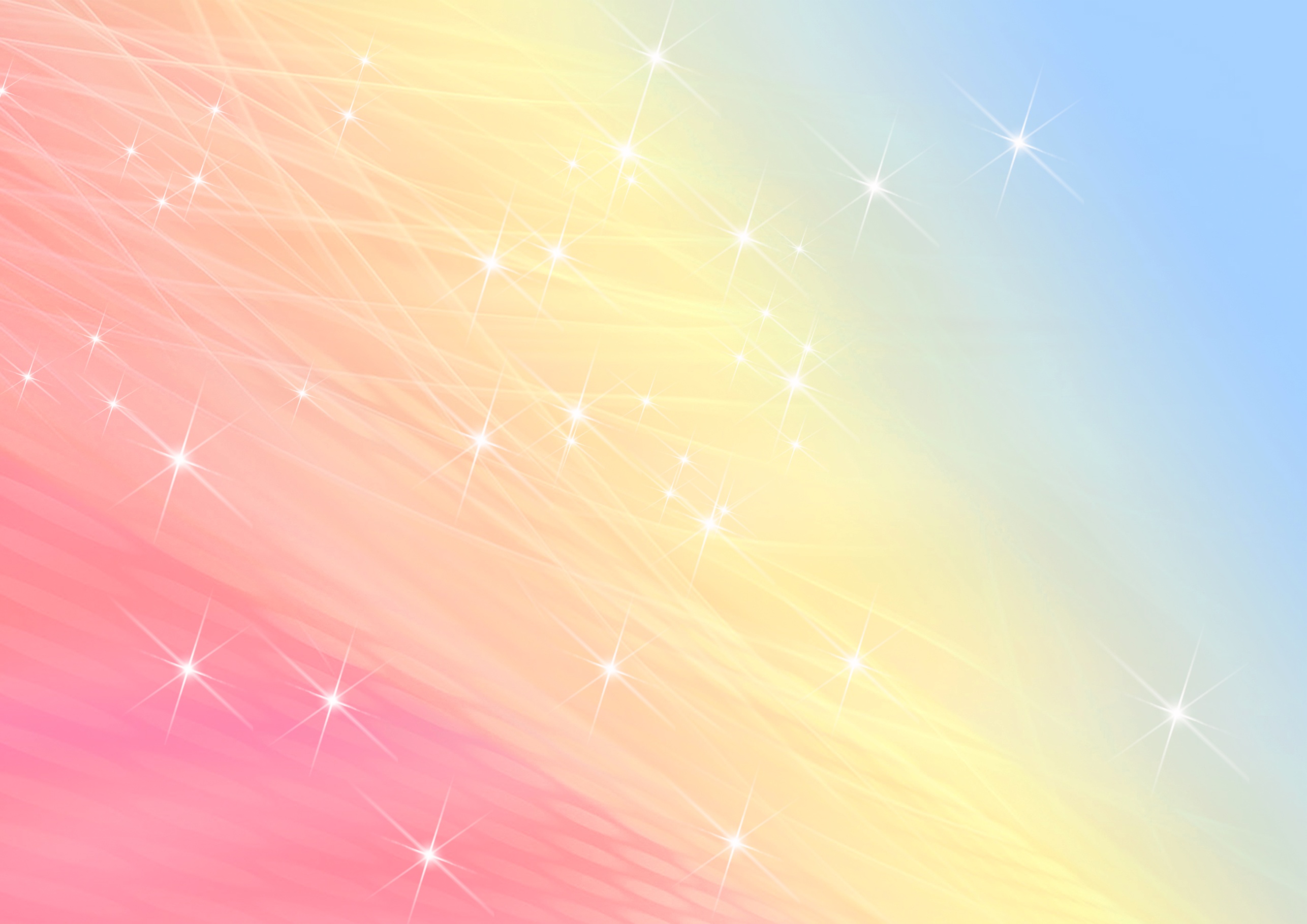 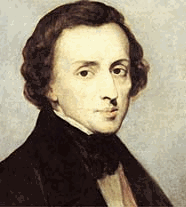 «Вальс» ми минор
Ф. Шопен
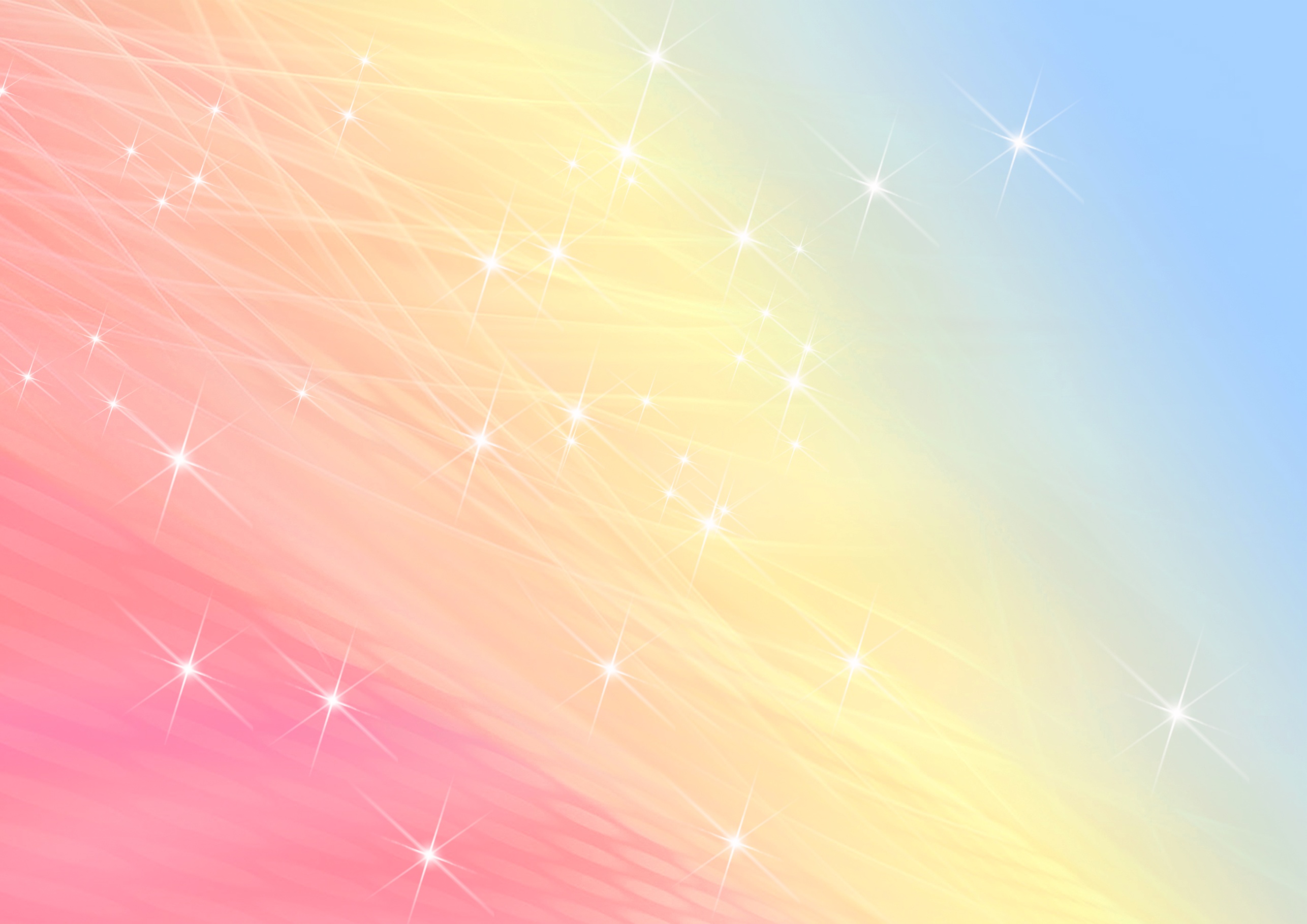 «Звездное лето»
1. Вся земля теплом согрета,
 И по ней я бегу босиком.
 Я пою, и звёзды лета
 Светят мне даже днём,
 Даже днём.
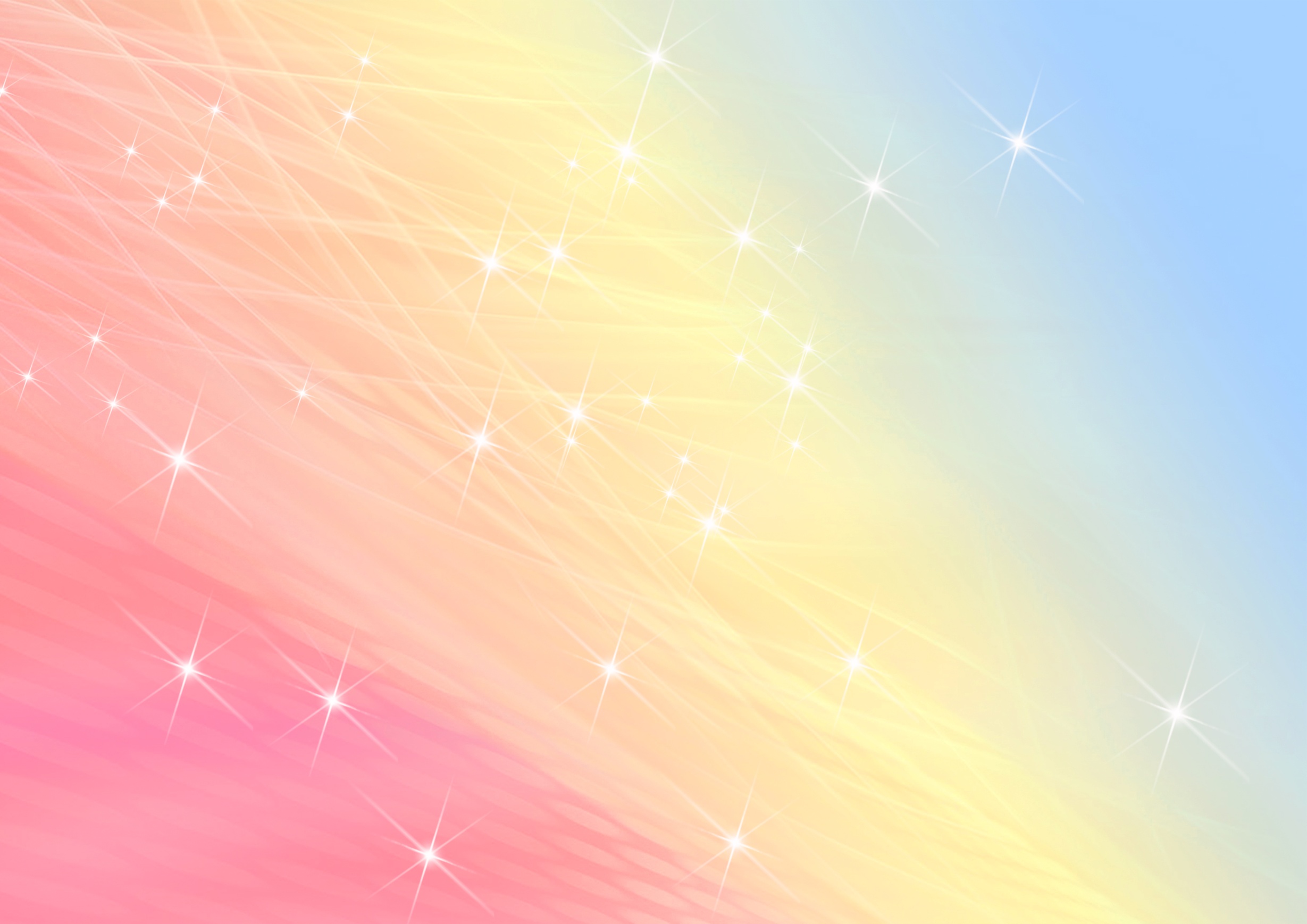 Припев:
Я так хочу,
 Чтобы лето не кончалось,
 Чтоб оно за мною мчалось,
 За мною вслед.
 Я так хочу,
 Чтобы маленьким и взрослым
 Удивительные звёзды
 Дарили свет.
 Лето, ах, лето,
 Лето звёздное, звонче пой.
 Лето, ах, лето,
 Лето звёздное, будь со мной.
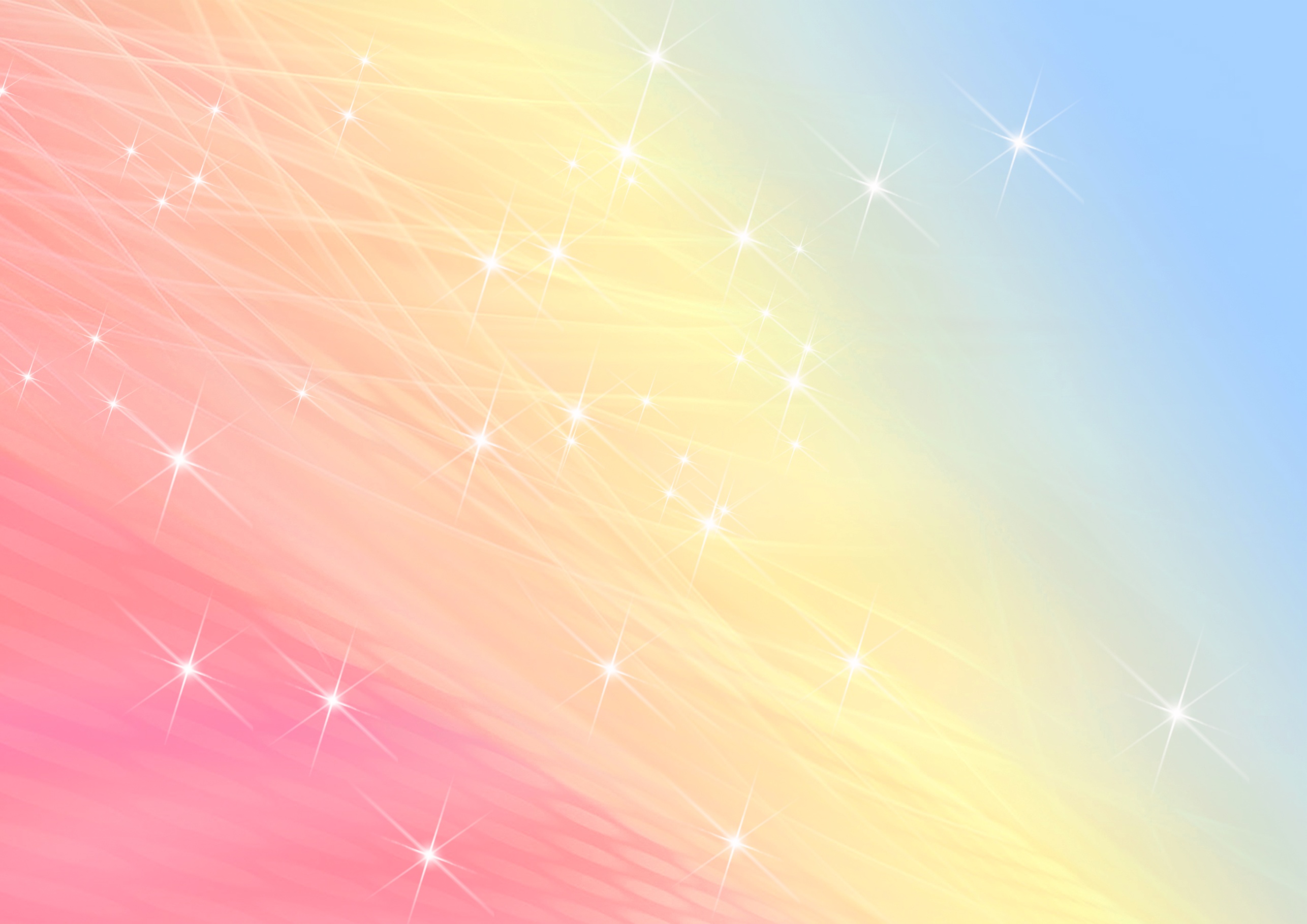 2. Дождь грибной играет в прятки
 С ручейком и со мной, и со мной.
 Ветерок, надев крылатку,
 Манит в лес за собой, за собой.
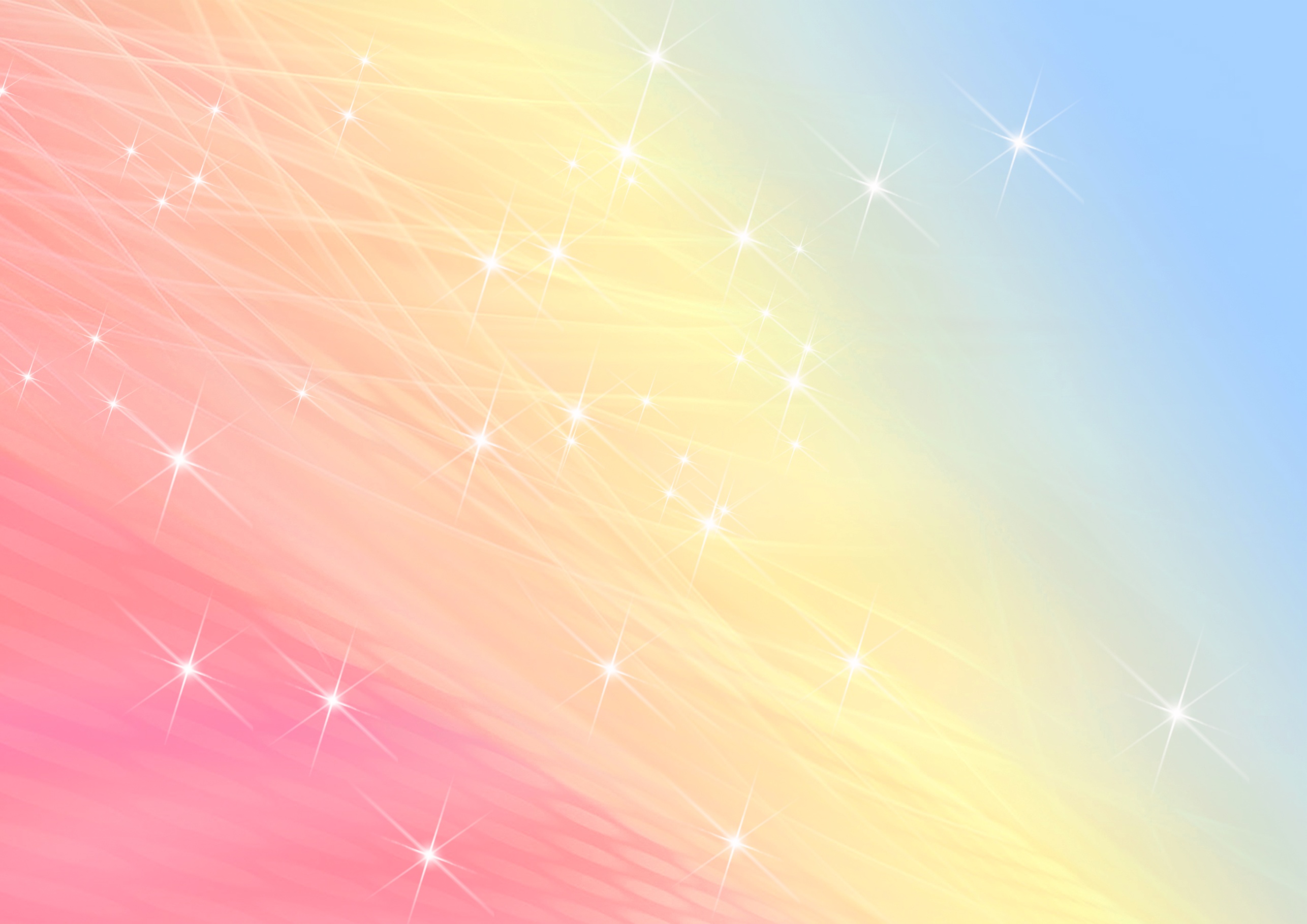 3. Выше птиц взлететь хочу я,
 Чтоб взглянуть с голубой высоты
 На страну мою большую,
 На леса, на луга, на цветы.
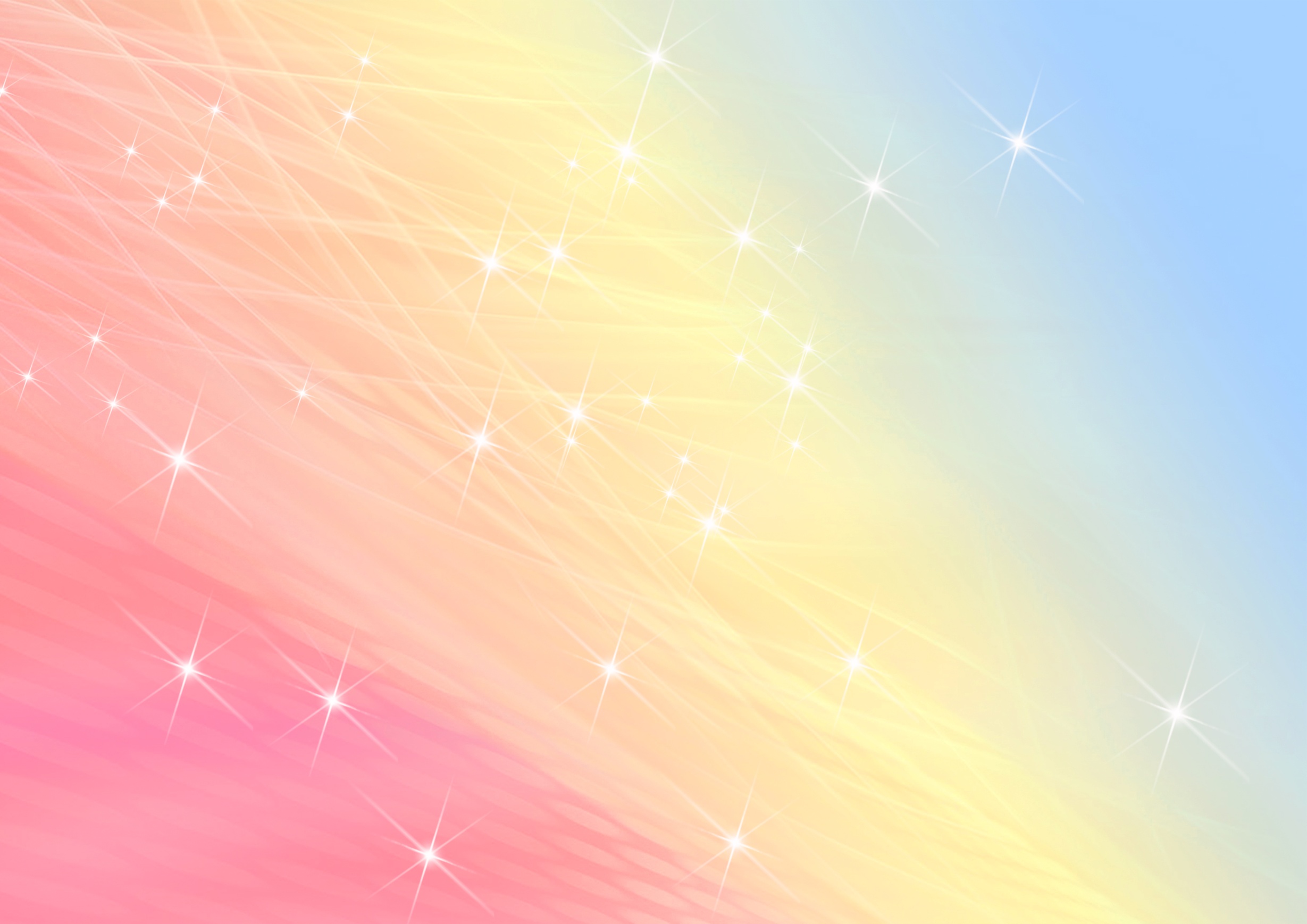 Припев:
Я так хочу,
 Чтобы лето не кончалось,
 Чтоб оно за мною мчалось,
 За мною вслед.
 Я так хочу,
 Чтобы маленьким и взрослым
 Удивительные звёзды
 Дарили свет.
 Лето, ах, лето,
 Лето звёздное, звонче пой.
 Лето, ах, лето,
 Лето звёздное, будь со мной.